Профильный лагерь «Юный археолог»
Выполнила: Серова Наталья Сергеевна учитель изобразительного искусства
Филатова Инга Владимировна кандидат исторических наук, доцент кафедры истории и юриспруденции АмГПГУ
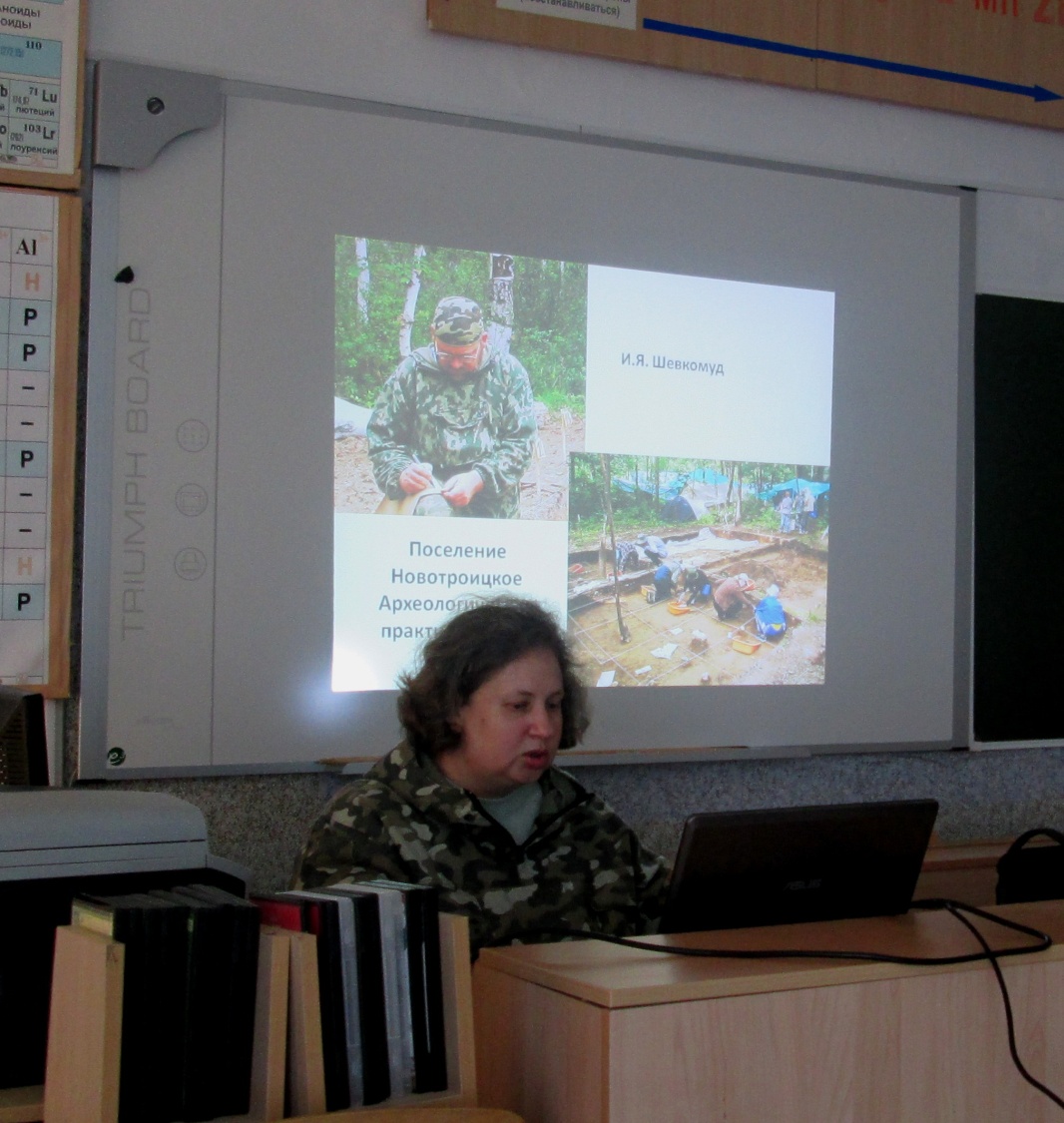 Встреча с учащимися школы.
Первые находки.
На берегу Амура.
Определение датировки керамики.
Осмотр находок.
Рабочие моменты, осмотр памятников.
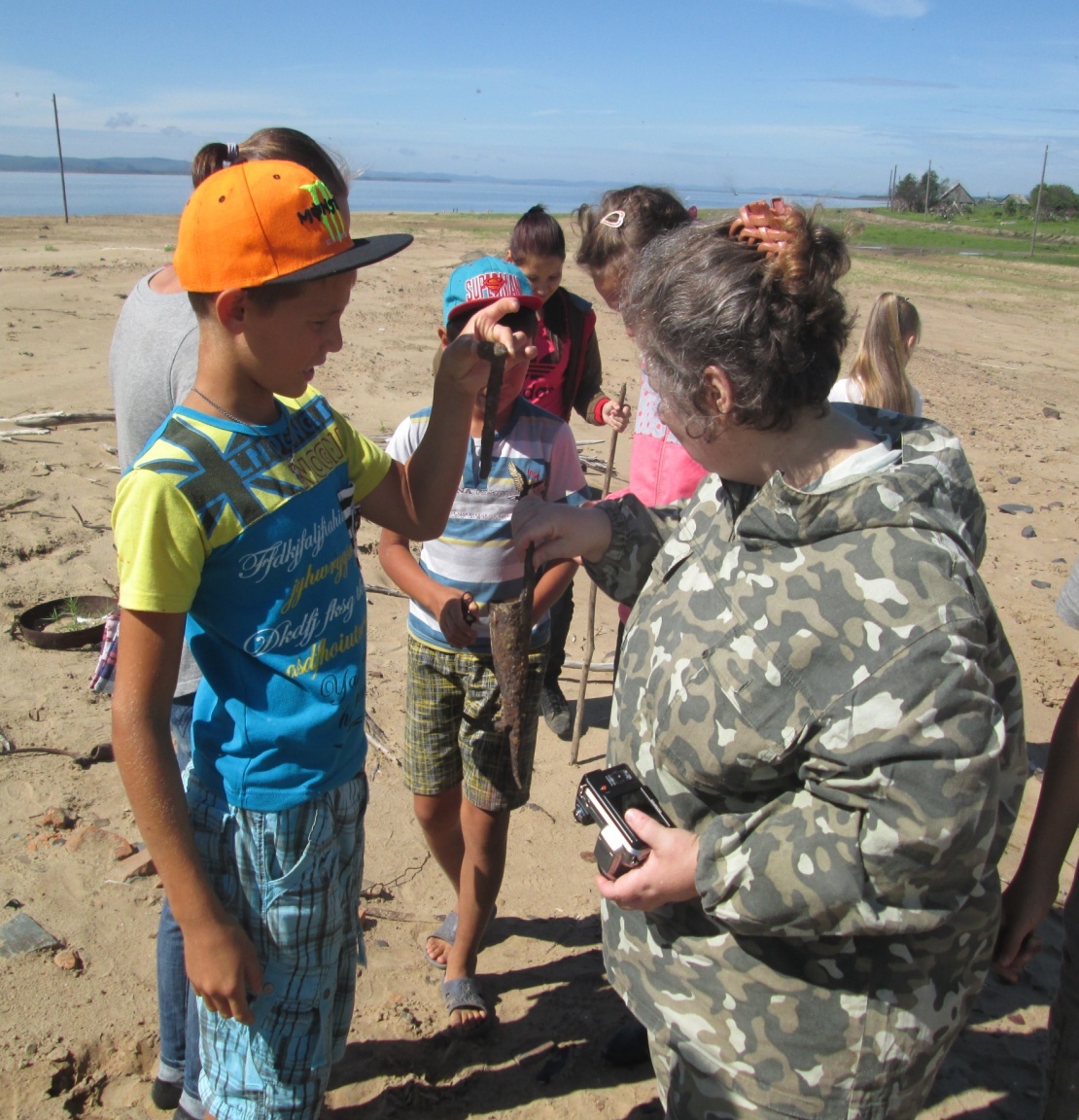 Результат первого дня.
Наши находки.
Объяснение по собранному материалу.
На берегу озера.
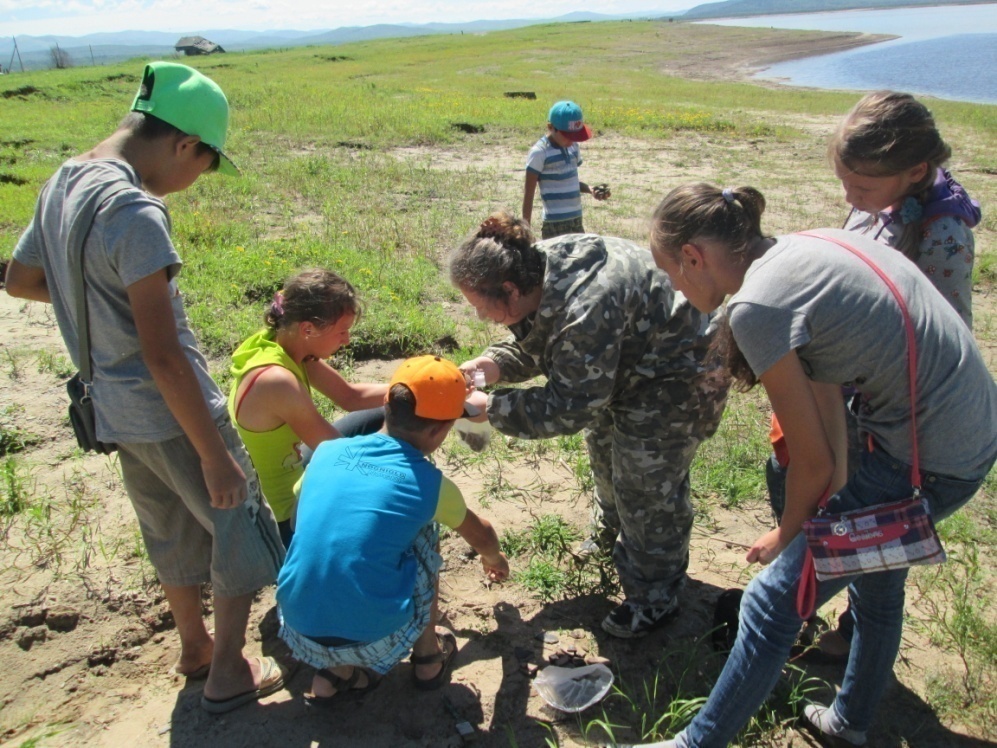 На территории озера
Осмотр территории памятника.
Поселение на р. Халбинска. Рабочие моменты.
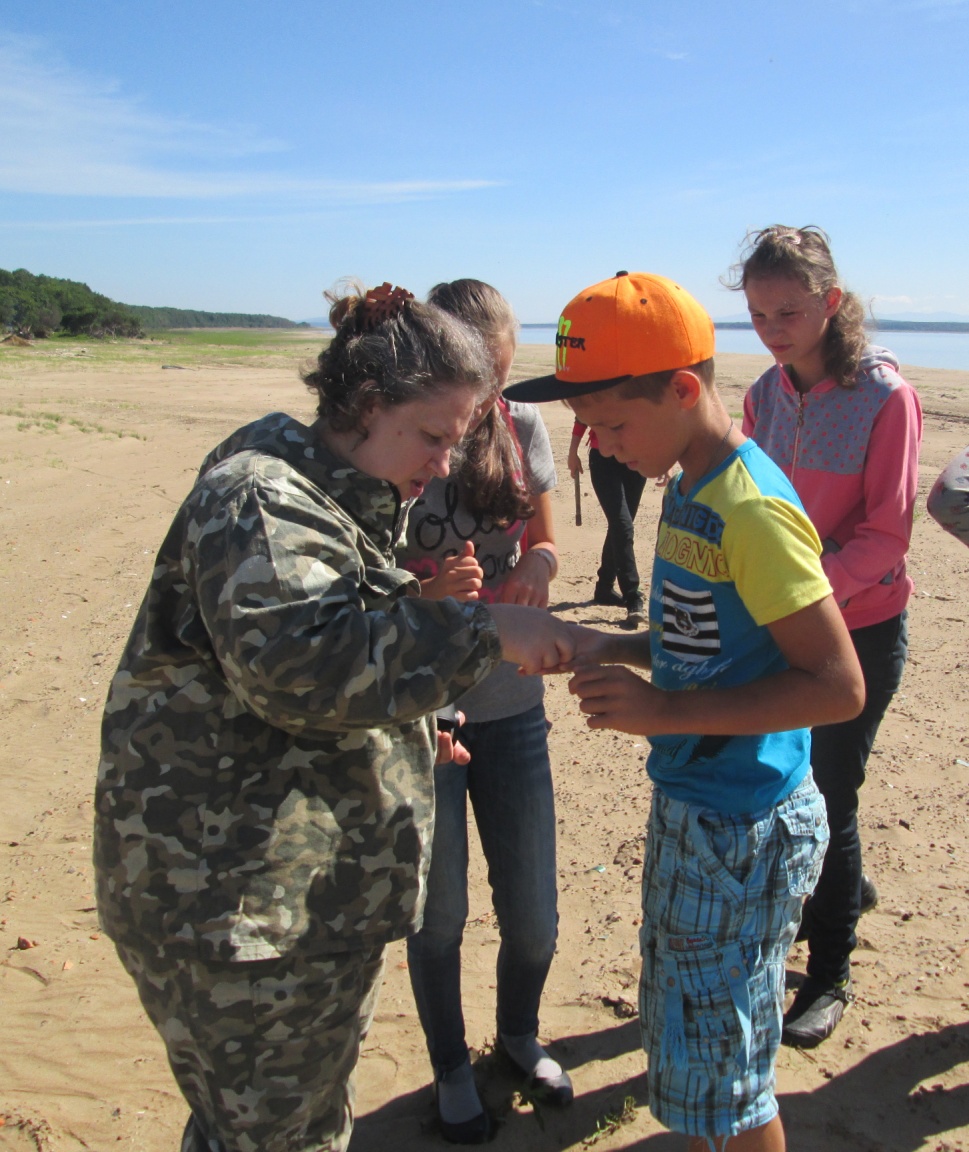 Находки первого дня.
Фрагмент венчика сосуда12 век чжурчжэни
Фрагмент венчика. Ранний железный век польцевская культура
Фрагмент венчика. Неолит. Кондонская культура
Фрагмент сосуда. Раннее средневековье. Культура мохэ.
Фрагмент стенки сосуда. Неолит. Кондонская культура.
Фрагмент котла. Нанайцы, 1 пол. 20 в.
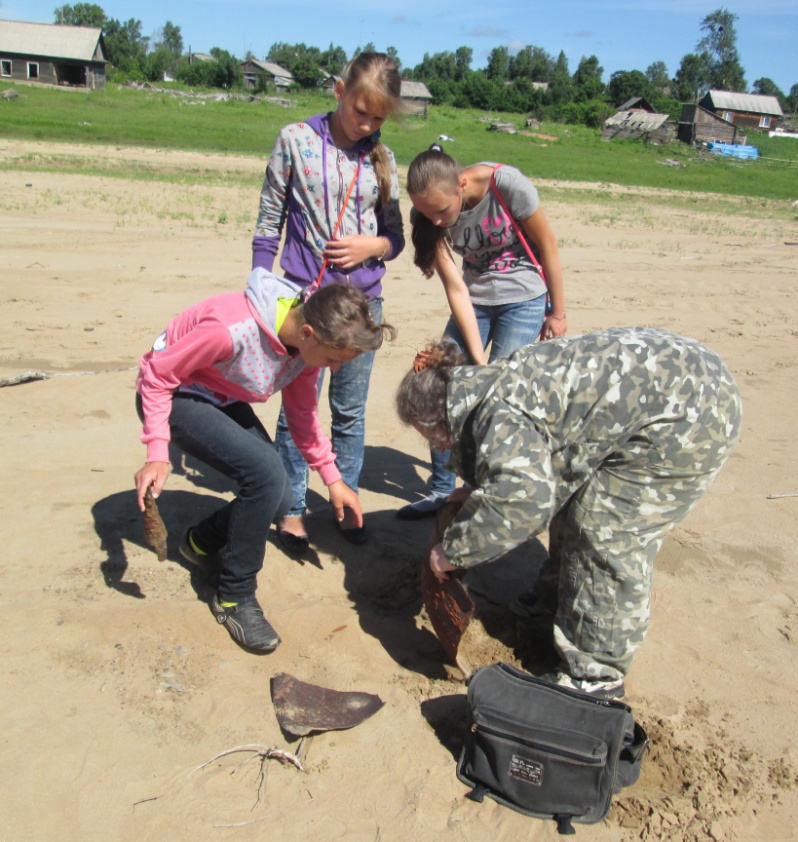 Жаровня. Нанайцы. пер.пол. 20 в.
Второй день находок. Осмотр местонахождения памятника.
Разметка участка
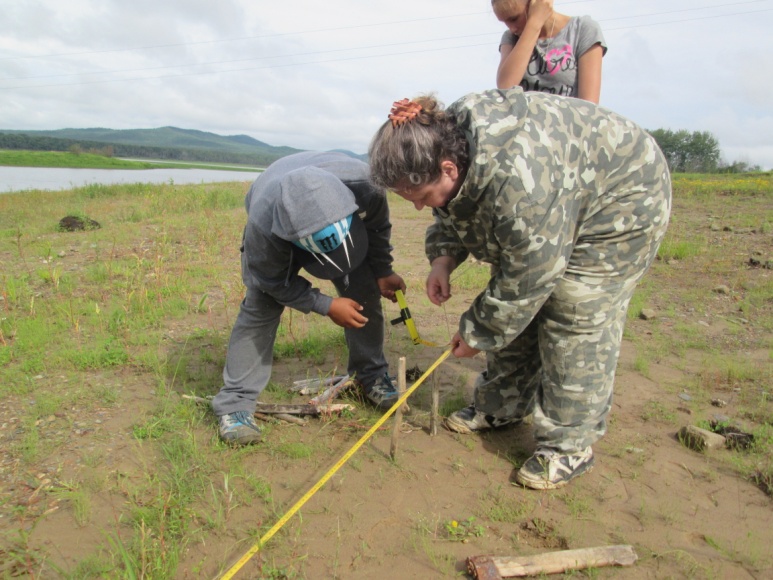 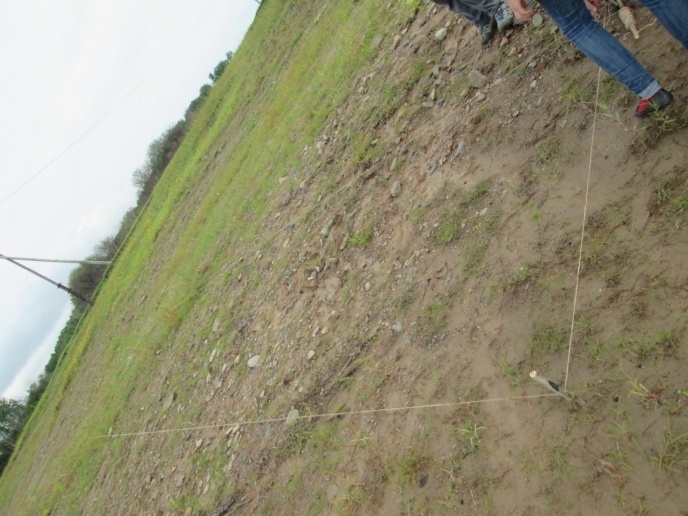 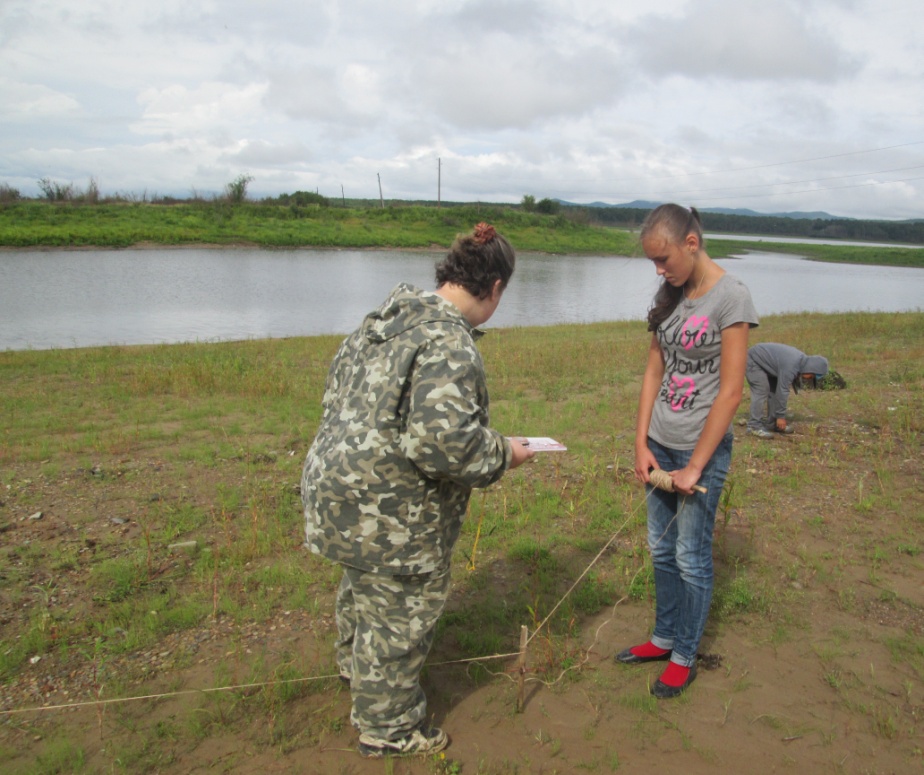 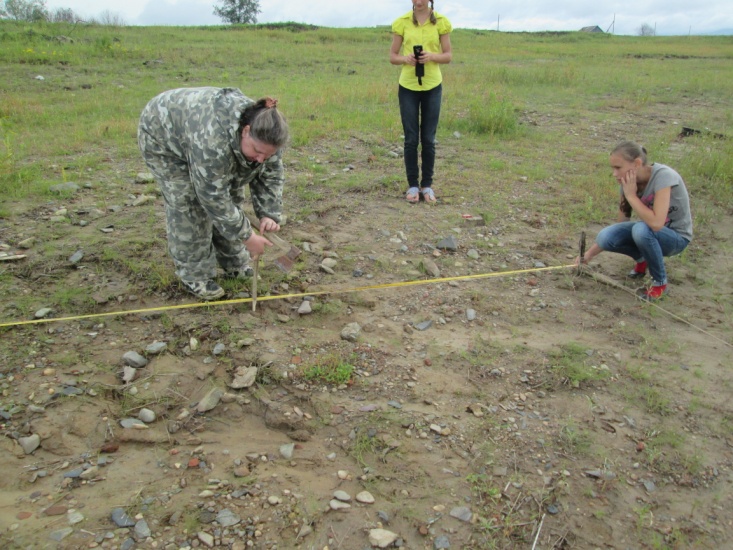 Определение и сбор находок по квадратам.
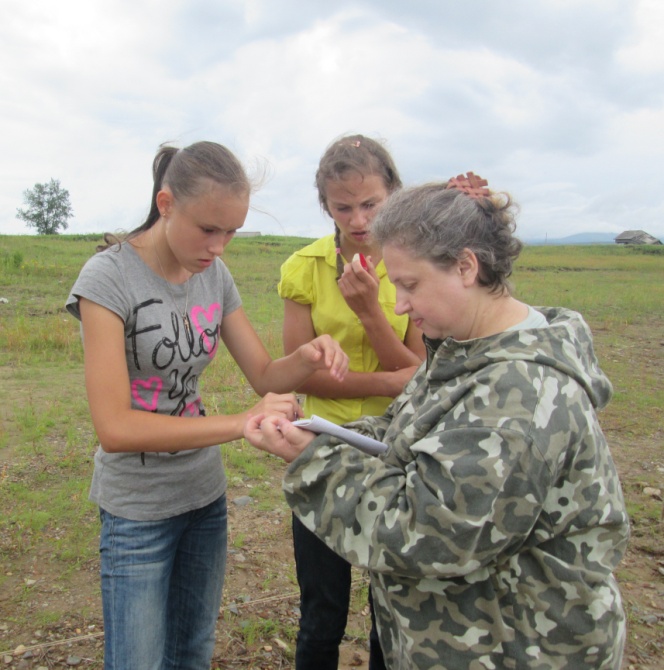 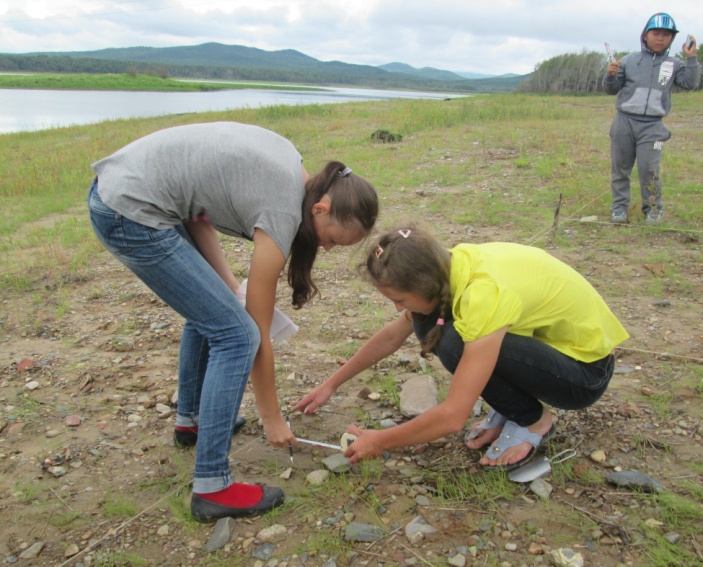 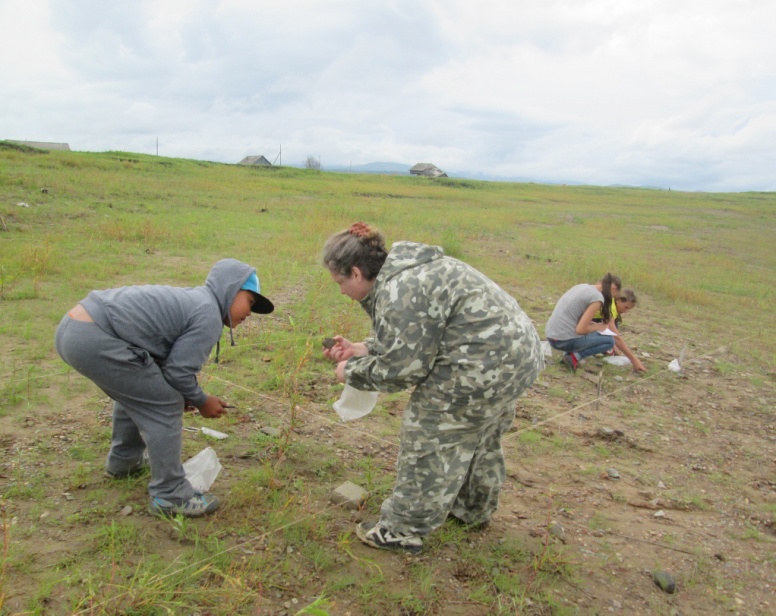 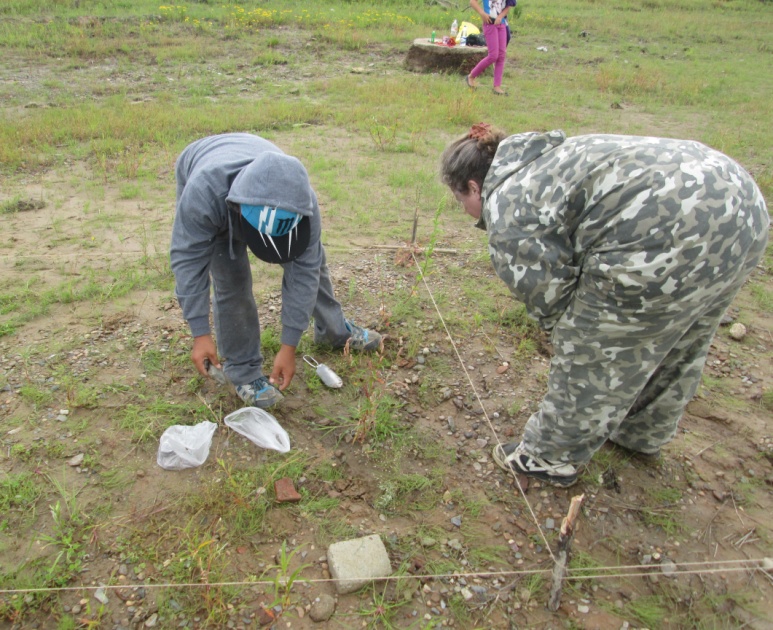 Результат второго дняТопоры. Ранний железный век.
Скребловидное орудие.
Грузила.
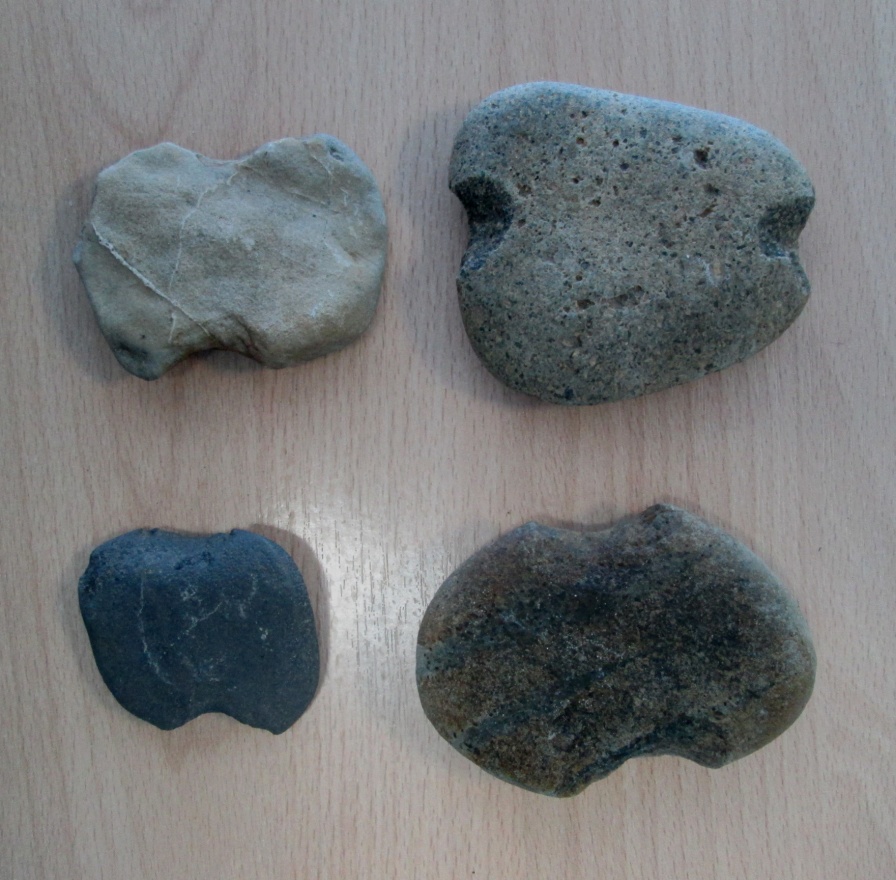 Ощеп со следами использования.
3 день археологического лагеря
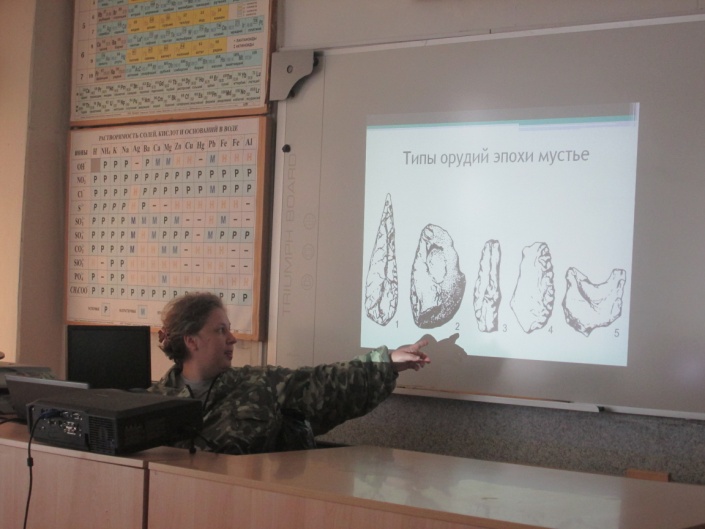 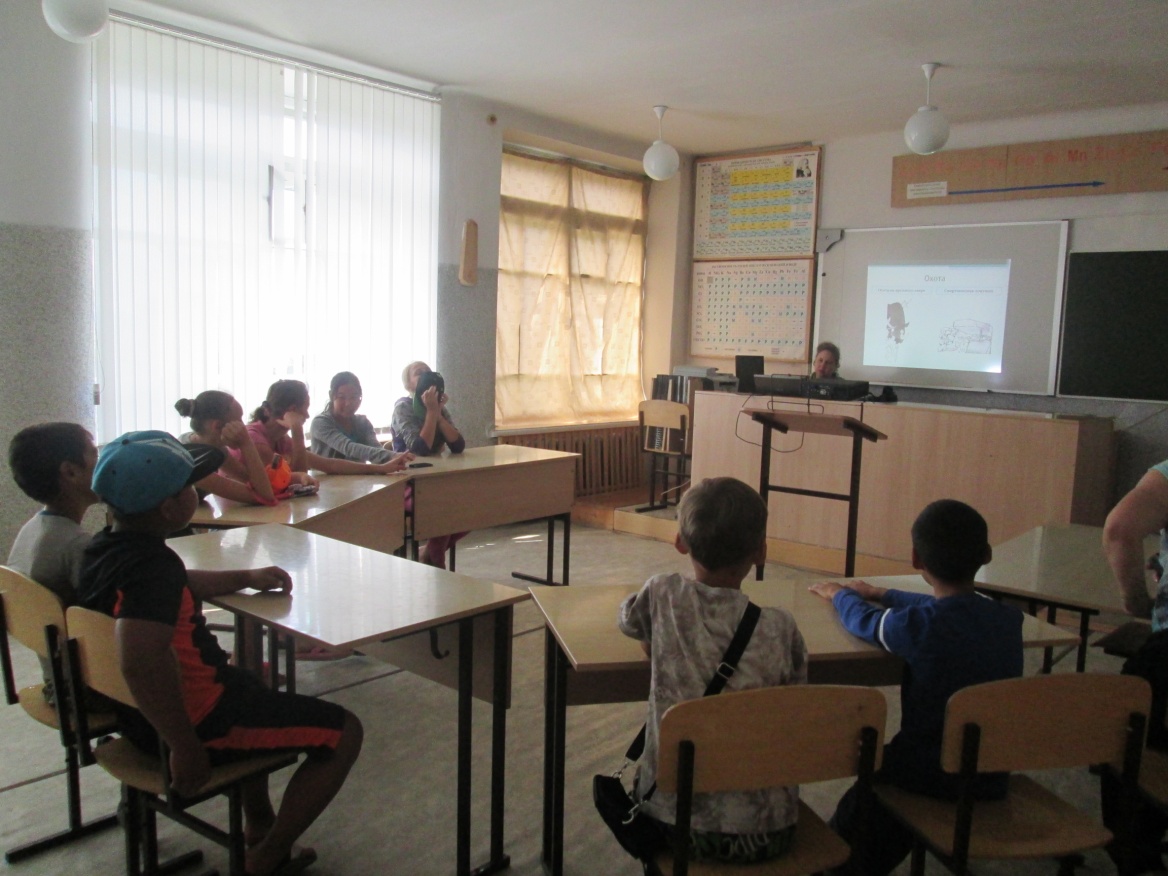 Презентация на тему: «Археологические источники»
3 день археологического лагеря
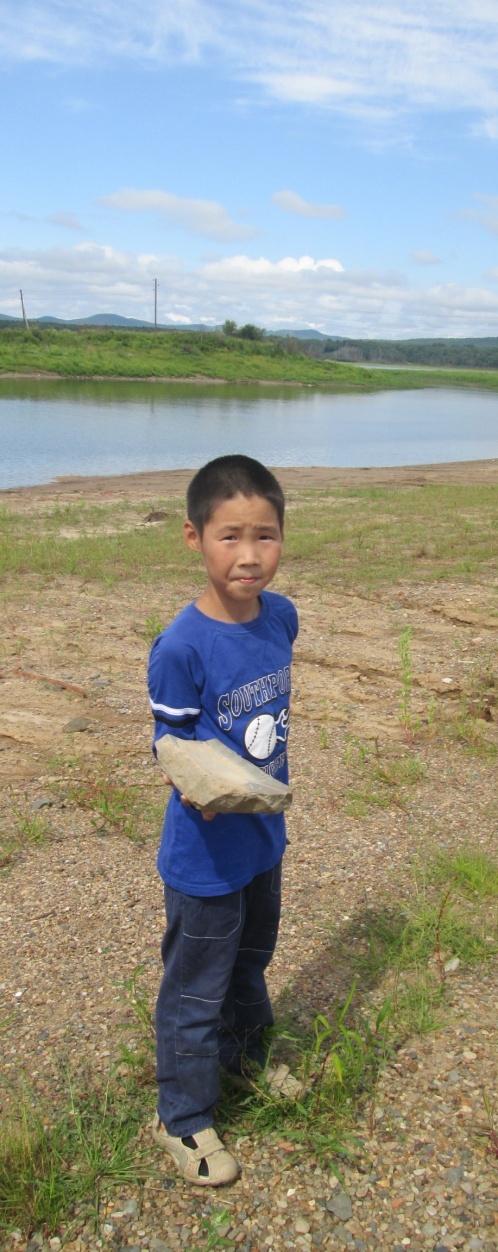 Сбор подъёмного материала.
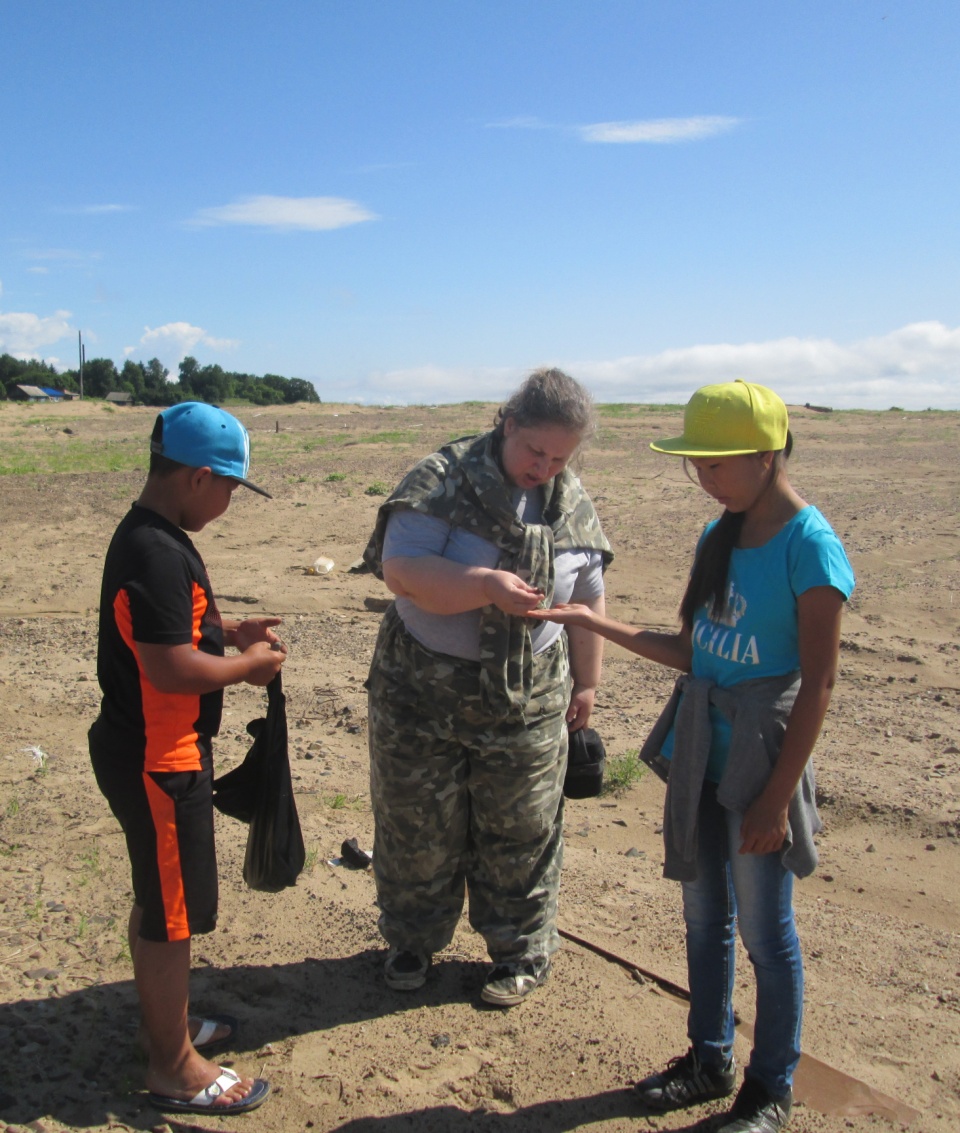 На берегу р. Халбинка.
Шлифовальная плита для изготовления орудий.
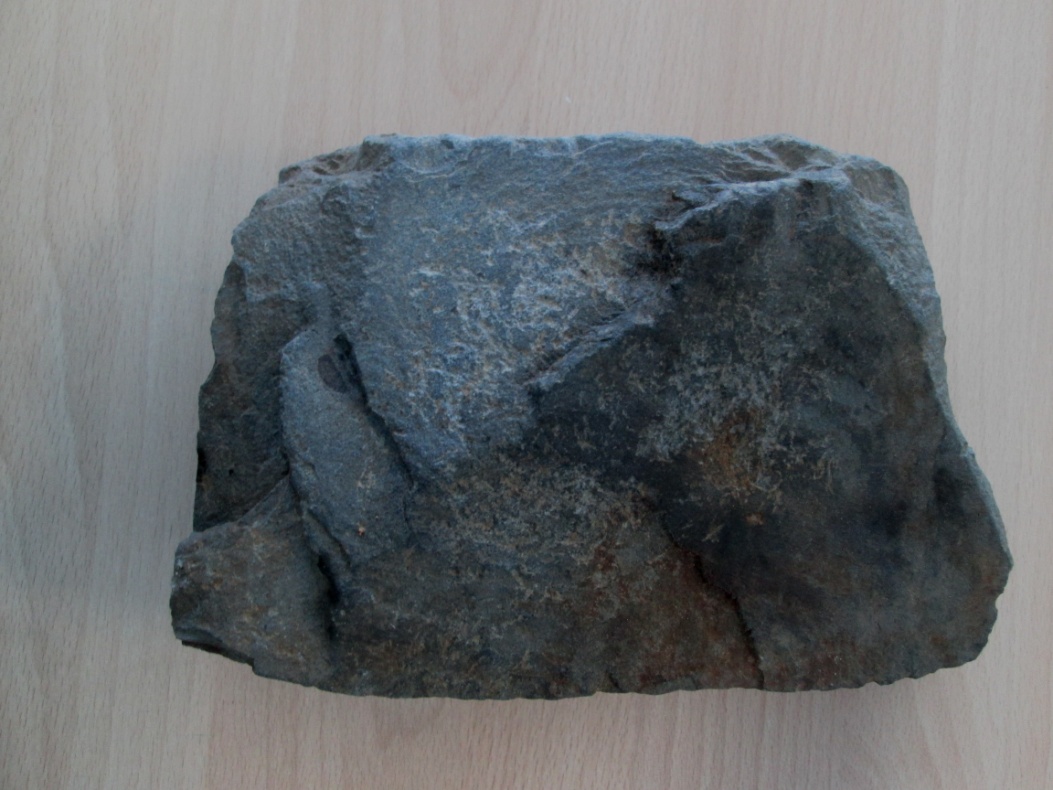 Грузило. Ранний железный век. Польцевская культура.2пол 1тыс. До н.э.
Фрагмент стенки. Польцевская культура
4 день лагеря.Камеральные работы (помывка находок)
Помывка находок.
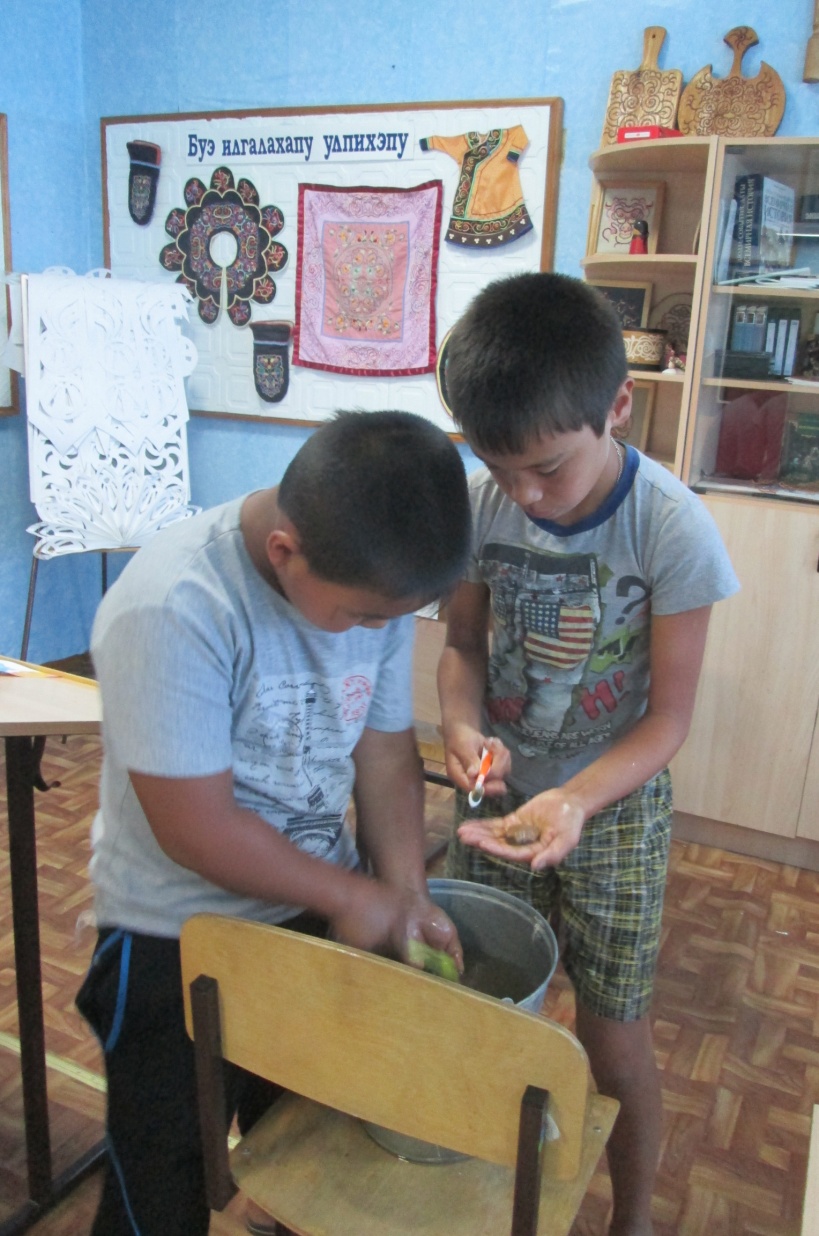 Обработка находок.
Начало реставрационных работ.
Фрагмент стенки сосуда. Польцевская культура. Ранний железный век.
Фрагмент стенки сосуда. Польцевская культура. Ранний железный век.Налепной валик, пальцевый орнамент
Раннее средневековье. Культура Мохэ.
Кондонская культура. Неолит.
Польцевская культура. Фрагмент стенки сосуда.
Польцевская культура.
Культура Мохэ.
Наши впечатления о находках.
Медведев Семён.
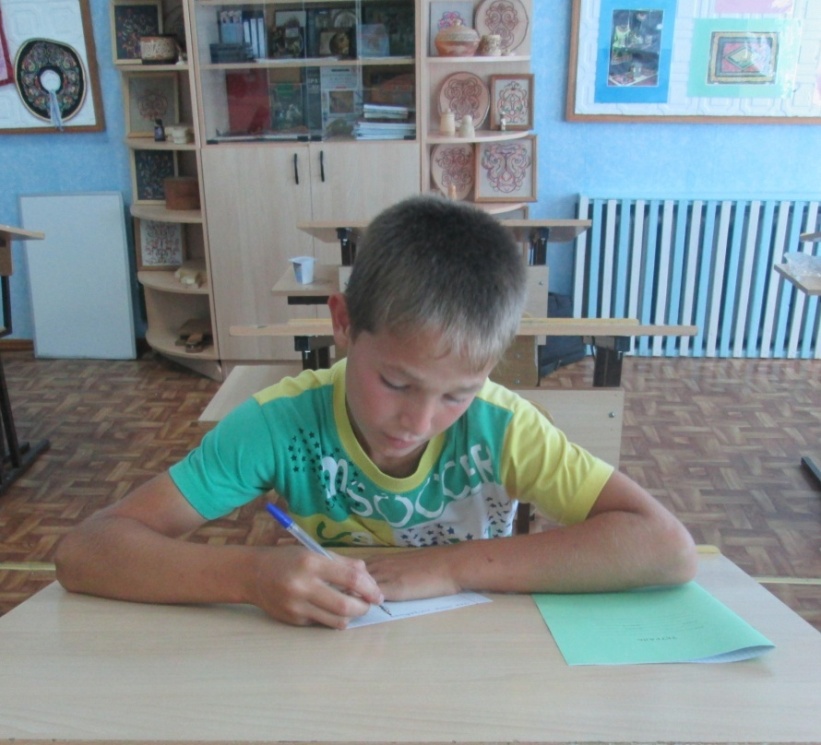 Я нашёл много разных предметов на территории нашего села. Но моя самая интересная, запоминающая находка на мой взгляд это острога, найденная на берегу Амура. Она применялась для ловли рыб,  крупных морских животных.
  У неё очень острый кончик и крючок с помощью которого рыба не могла сорваться с остроги. Мне бы хотелось ещё раз принять участие в дальнейших исследованиях.
Девжак Николай.
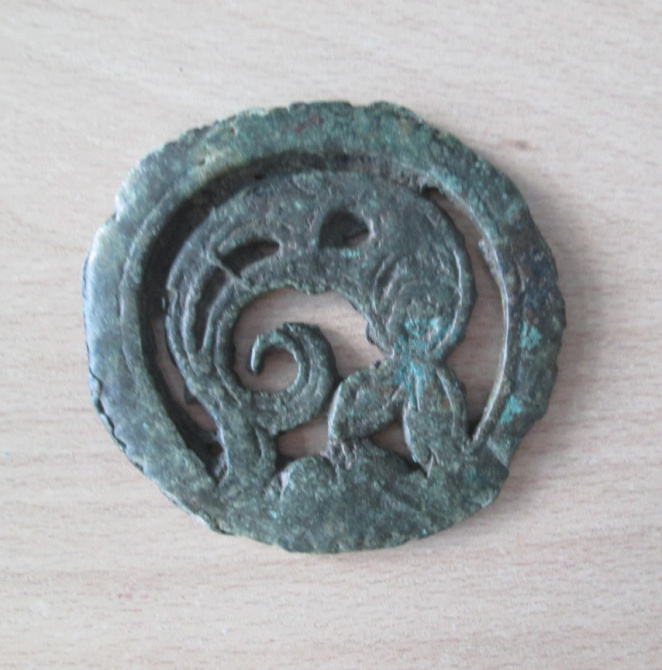 Я могу похвастаться своими находками. Если честно ко мне прилипало всё, что лежало на поверхности. Это и  каменные орудия и железные предметы. Но я хочу рассказать о своих ранее найденных бронзовых находках, которые меня заинтересовали своим  узорами. На одной находке было изображение  рыбки, вторая находка с каким то лицом.
Самар Вячеслав.
Мы ходили на речку Халбинку с исследовательской группой. И нашли керамику, грузила, топоры, орудия труда каменного века. 
Я нашёл много предметов, но больше мне понравилось найденного мной грузило. Оно было самым большим из моих находок.
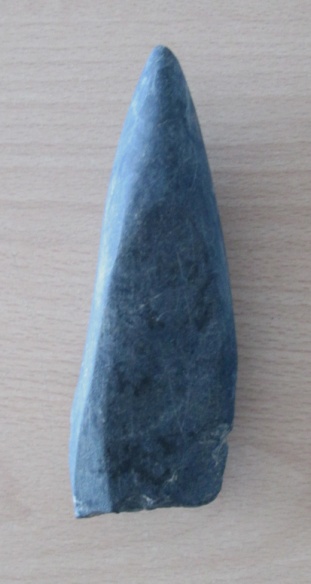 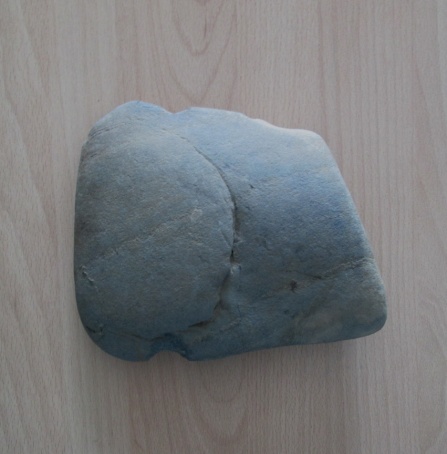 Грузило.
Тесло.
Самар Алина
Летом 2014 году у нас в селе состоялся археологический лагерь.  К нам приехал кандидат исторических наук  Иннга Владимировна. Она показывала презентации о жизни древних людей.
  На территории  Амура искали  предметы которые пользовались люди до н.э. мне было интересно, я разглядывала уже найденные нами предметы  и 
Мне очень понравилось работать с найденными находками, я с радостью бы ещё занималась такой археологической работой.
Плетухина Мария.
Мои впечатления:  я думаю что археология это интересная  наука, в которой постоянно узнаёшь что-то новое.  На протяжении всей недели  мы не только искали и находили предметы , но и проводили разметку участка по квадратам и выполняли сбор находок в размеченных нами местах. 
Из найденных мной предметов мне понравился материал – керамика. Мне стало интересно как люди жившие в то время изготавливали её, как наносили орнамент на предметы . Мне было интересно принять самой участие в таких археологических  находках и  найти старинные предметы, которые имеют свою историческую значимость.
Самар Алексей.
Моё впечатление о находке.
Мы ходили на Амур искали всякие  камни, керамику и другие вещи. Мне очень понравилось искать.  
Было очень жарко. Я долго не мог ничего найти, мне стало немного грустно.  И наконец, я нашёл  большой камень, который оказался  не просто камнем, а древним предметом - шлифовальной плитой.  Плита она оказалась тяжёлой, с одной стороны она оказалась гладкой, а с другой    мятой.
Дугаёв Марк.
Мне понравилось мыть археологические находки  папиной щёткой.
Курительная трубка.
5 день. Работа в музее, с раннее найденными находками.
1. Работа с найденными находками.
2. Работа с документацией Гейкер В.И.
3. Сортировка найденных предметов.
4. Работа с текстом в газету «Приамурье» .
Раннее железо. Пальцевская культура.
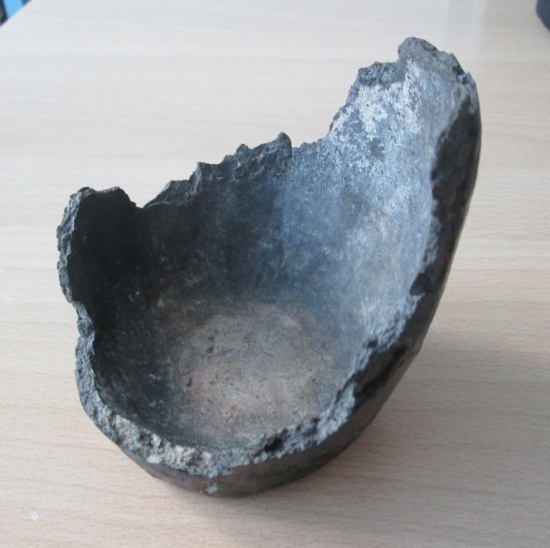 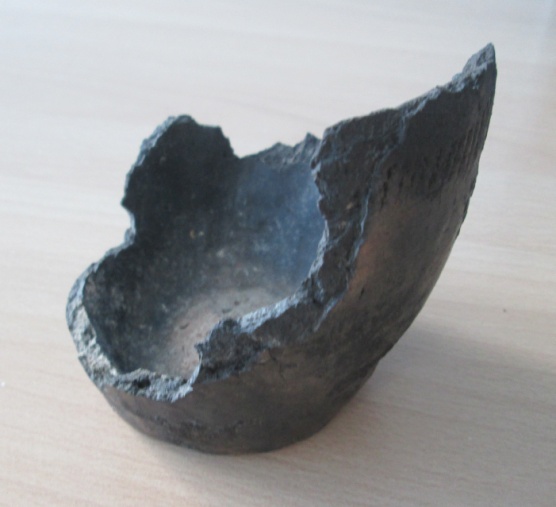 Текст в газету «Приамурье»
2014 год. Берега Амура. Археологи и этнографы, многие поколения коренных жителей, живущих здесь, веками задавались вопросом: какие тайны хранит великий Мангбо в своих песках и водах? Сегодня, имея в запасе уже накопленные знания о природе, истории и демографии Приамурья, мы можем проанализировать лишь некоторые аспекты жизни древних людей.
Как известно исследователям, в районе села Нижние Халбы, а именно на берегу озера Халбинка, в раннем железном веке было поселение рыбаков и охотников примерной площадью около 200м2. Время его существования доподлинно неизвестно, однако местные жители не раз находили здесь различные свидетельства, доказывающие этот факт. Осеннее наводнение 2013 года размыло берега Амура и озера, и, можно сказать, поспособствовало тому, что вскоре началась плодотворная работа по поиску и сохранению древних культурных ценностей села. 
В середине лета на базе школьного этнографического музея «Амурская радуга» МБОУ СОШ Нижнехалбинского сельского поселения (руководитель Серова Н.С.) в сотрудничестве с преподавателем Факультета истории и юриспруденции АмГПГУ, кандидатом исторических наук Филатовой Иннгой Владимировной был организован профильный лагерь «Юный археолог». 
Вместе с Иннгой Владимировной и Натальей Сергеевной ребята сформировали поиско-исследовательский отряд и занялись осмотром территории и сбором подъемного материала (без раскопок). Следует сказать, что находок действительно оказалось великое множество. Как ведущий специалист Филатова И.В. отметила, что все они принадлежат к разным археологическим культурам – от неолита до позднего средневековья, имеются также более современные – конца XIX-начала XX вв., а потому выделить что-то особенное нельзя.
Среди археологического материала, собранного учащимися школы, можно увидеть большое количество каменных грузел (около 40 штук) разного размера, обломки топоров и тесел, скребел для первичной обработки шкур, обломки глиняных горшков разных археологических культур, рыболовных крючков, острогу, ручки от котлов, и даже кусочек окаменелого дерева.
И хотя, работа профильного лагеря «Юный археолог» закончена, об окончании исследований говорить нельзя. В середине сентября Иннга Владимировна со своими студентами на базе нашей школы будет проводить конференцию и мастер-классы по этнографии с использованием найденного материала, а  летом следующего года планируется полноценная археологическая экспедиция, главной целью которой будут охранные раскопки древнего нанайского стойбища на берегу озера Халбинка и реки Амур.
Научный отчёт.
С 14.07.2014г – 18.07.2014г.  на территории сельского поселения Нижние Халбы  проводились археологические исследования – разведка, осмотр места нахождений, сбор подъёмного материала.   
        В работе принимали участие ученики школы и студенты АмГПГУ. 
 Цель: ознакомление с основами полевых и камеральных работ, отработка навыков, определение и сбор археологического материала. 
 Воспитание патриотических чувств, гордости за своё село и проживание в нём. 
Весь собранный материал передан в археологический отдел школьного музея.
План совместной работы на сентябрь
1. Мастер-класс по этнографии: «Декоративно – прикладное искусство» (вырезка трафаретов, вышивка, элементы орнамента)
2. Мастер-класс по музейной деятельности.
(составление коллекционных описей, заполнение инвентарных карточек, описание музейных предметов, составление тематико - экспозиционных планов, составление и планирование экспозиционных экскурсий)
3. Работа с собранным музейным экспонатом.
4. Выезд детей в университет на экскурсию по факультету истории и юриспруденции.
5. Встречи, беседы со старейшинами села.
6. Конференция по результатам работы профильного лагеря «Юный археолог».
Участники археологического лагеря.
Спасибо за работу!!!